Support First Approach Process for schools
This is a guide to use alongside your own settings staged approach
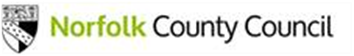 Stage 1
Identification of attendance concerns
Identify poor 
attendance
Where difficulties arise with school attendance, professionals should take a ‘Support First’ approach in line with the  Working Together to Improve School attendance Guidance, only resorting to legal enforcement when absolutely necessary and likely to lead to improve attendance.
Figures may be skewed in the autumn term, so focus on patterns rather than percentages. Include absences from previous summer term to demonstrate patterns.
List of possible interventions during period monitoring (suggestions not exhaustive).
Utilise daily calls, first day calling, email, and monitoring of registers
Raise concern with parent /
carer
Monitor, action and track interventions
School Based Interventions
Academic Support
Additional support  in class
Pre teaching
Flexible timetabling
Catch up sessions
Study skills
Small group work
Target setting
ELSA
 Attendance Engagement
Attendance plan/contract
Increased phone calls
Home visit
Meeting with form tutor/head of year (secondary)
Monitoring report (secondary)
Early Support
Nominate key adult
Breakfast club
Home visit
Team Around the Child (TAC) meeting
Personal routines
Part-time timetable
Family networking
  Enrichment
Clubs and groups
Homework club
Extended projects
Special events  e.g. World Book Day
School Trips
External interventions
Educational Services
Alternative Provision
Educational Psychology report
GRT team vis SEND and Inclusion Line
Health services
CAMHS/MAP
SENDiass
Just One Norfolk
Kooth
Mindshift
Molehill mountain
Shout
Social  Care and Early Help
Family hubs
Early Help referral
Schools and Communities Team
Virtual School
Young carer referral
 Support Services
Housing
Benefits
GP (social prescribing if available)
Health and Wellbeing
School nursing team
Talking to pupils about the mental health
School mental health team (if allocated school)
THRIVE
Incentives  and Motivation
Engaging and fun learning activities
Rewards and incentives
Walking bus (Primary)
SEND
Support from SENDco
Sensory audit (autism or special communication difficulties)
Graduated approach and reasonable adjustments
  Social and Emotional
Nurture sessions
Engaging and fun learning activities
Rewards and incentives
Wishes and feelings of child
Yes
No
Attendance
improves
Invite parents to Support First Meeting
Stage 2
Escalation
Monitor, action and track interventions
Continue to monitor, action and track interventions
Yes
No
Attendance
improves
Stage 3
Escalation to Senior Leadership Team(SLT)/Attendance Champion
Invite parents to a second Support First Meeting
Monitor, action and track interventions
Attendance
improves
Has sufficient evidence of Support First Approach been collected?
 Sufficient evidence will include:
School have offered at least three supportive meetings.
Written communication to parents about  attendance concerns.
Evidence of opportunities parents have had to discuss attendance barriers and support strategies. (letters/emails of inviting  parent for a meeting to discuss attendance concerns).
A record of all school-based interventions and their outcomes to approve attendance.
Referrals to wider support services (if appropriate).
Offer of an attendance contract (if refused by parent, document in the meeting minutes/on school record).
Liaison with relevant agencies when safeguarding concerns arise.
A clear communications log of daily absences and reasons if given.
Child’s wishes and feelings attempted/completed.
No
Yes
Invite parents to an Attendance Contract meeting
Monitor, action and track interventions
Return to most appropriate stage of your escalation process
(continue to monitor, action and track interventions)
Yes
No
Attendance
improves
Consider Statutory Action
No
Yes
Stage 4
Issue Notice to Improve
Send formal ‘Notice to Improve’ to Parent / Carer
What are Schools expected to do after issuing a Notice to Improve?
Validity Period -  The Notice to Improve is valid for six weeks (up to 30 school days). It should list attempts and support offered to address absence concerns.
Daily review -  Attendance records are reviewed daily. If further unauthorised absences occur  schools can refer to the Attendance Team for consideration of legal intervention.  The Attendance Manager will decide whether legal intervention is appropriate and in what form e.g. a Penalty Notice  or referral to court.
Monitor attendance daily
Up to 6 school weeks (30 school days )
Return to most appropriate stage of your escalation process
(continue to monitor, action and track interventions)
No
Yes
Attendance
improves
Consider referral to Attendance Team
No
Yes
Stage 5
Refer to Attendance Team
Completing referral to Attendance Team
What must be included in the referral:
Evidence of the school offering at least three supportive meetings to all parents. This would be evidenced through letters/emails.
Minutes of all attendance meetings that were attended by parents.  This should include  evidence of the offer of an attendance contract (either the contract itself if parents consented or documented in school records if refused).
Child’s wishes and feelings work.
A copy of the Notice to Improve.
Evidence of any referrals to outside agencies (this could  be recorded on school record).
Copies of part-time timetables if used during the process.
A YTD communications  log of daily absences  with reasons provided.
A full year to date herringbone (with no N codes or missing codes).
Complete Legal Intervention form on website
Statutory action agreed by Attendance Manger
Attendance will feedback regarding next steps
No
Yes
Statutory action begins